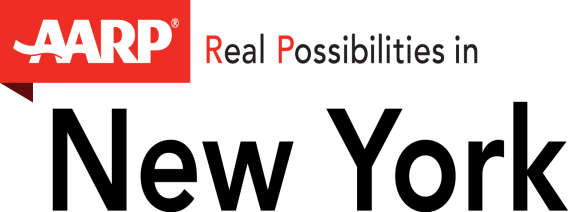 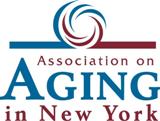 New York State Process to Inform the
2015 White House Conference on Aging (WHCoA)
Opening Remarks
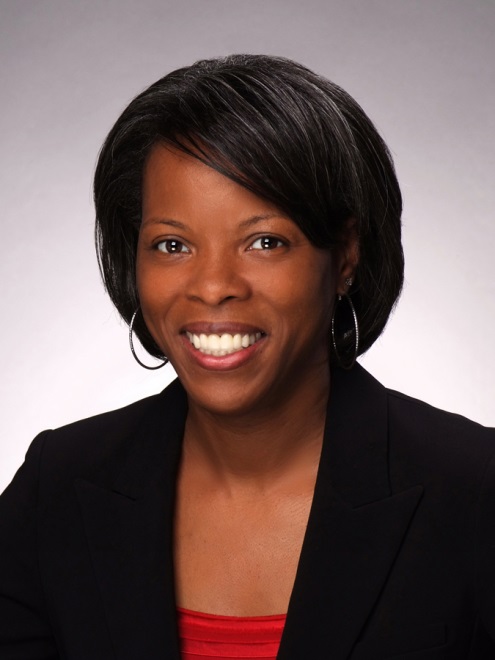 Corinda Crossdale

Director

New York State Office for the Aging
Partners
Laura Cameron

Executive Director

Association on Aging in NY
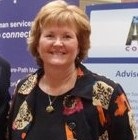 Partners
Erin Mitchell

Manager of Community Outreach

AARP New York
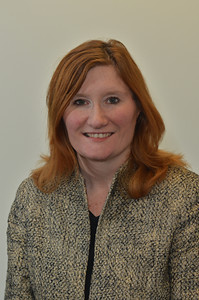 Partners
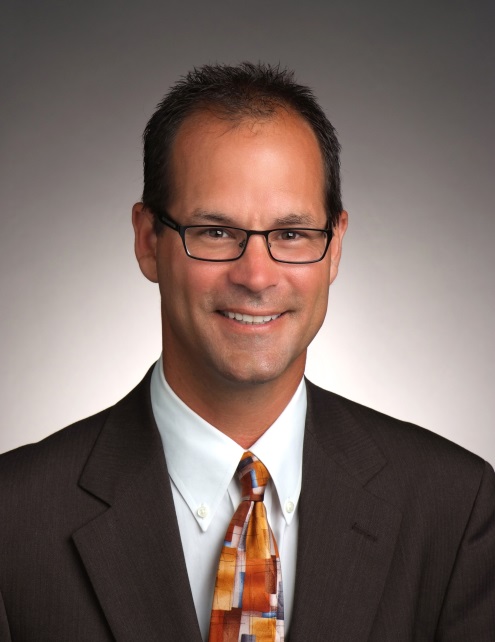 Greg Olsen

Executive Deputy Director

New York State Office for the Aging
Goals of Webinar
Understand the purpose of the WHCoA

Describe the 4 WHCoA themes

Describe NYS process to collect information and recommendations to inform the WHCoA

Review how recommendations will be shared with WHCoA
Purpose of the 2015 WHCoA
The White House has held a Conference on Aging each decade since the 1960s to identify and advance actions to improve the quality of life of older Americans. The 2015 White House Conference on Aging is an opportunity to look ahead to the issues that will help shape the landscape for older Americans for the next decade

2015 marks the 50th anniversary of Medicare, Medicaid, and the Older Americans Act, as well as the 80th anniversary of Social Security.
Purpose of the 2015 WHCoA
The 2015 White House Conference on Aging is an opportunity to recognize the importance of these key programs as well as to look ahead to the issues that will help shape the landscape for older Americans for the next decade.
2015 WHCoA
The White House is committed to hosting a White House Conference on Aging in 2015 and is seeking broad public engagement and is working closely with stakeholders in developing the conference. 

They plan to use web tools and social media to encourage as many older Americans as possible to participate. 

They are engaging with stakeholders and members of the public about the issues and ideas most important to older individuals, their caregivers, and families. 

They are encouraging people to submit their ideas directly at http://www.whitehouseconferenceonaging.gov/
How  WHCoA Issues Were Selected
WHCoA listening sessions began in July 2014 and will continue until the Conference in July 2015

2015 Official WHCoA Listening Sessions
Tampa, FL: February 19
Phoenix, AZ: March 31
Seattle, WA: April 2
Cleveland, OH: April 27
Boston, MA: May 28

Stakeholder and members of the public, including older individuals, their caregivers, families, key aging leaders and advocates identified four common themes.
Four WHCoA Themes
WHCoA Themes
Retirement security is a vitally important issue. Financial security in retirement provides essential peace of mind for older Americans, but requires attention during our working lives to ensure that we are well prepared for retirement.
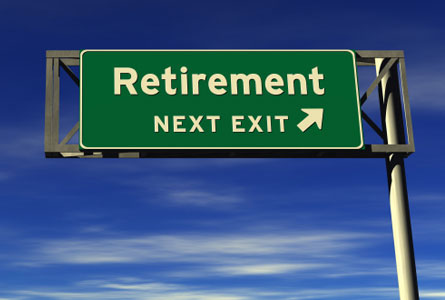 WHCoA Themes
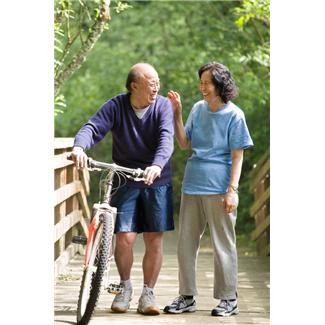 2.  Healthy aging will be all the more important as baby boomers age. As medical advances progress, the opportunities for older Americans to maintain their health and vitality should progress as well and community supports, including housing, are important tools to promote this vitality.
WHCoA Themes
3.  Long-term services and supports remain a priority. Older Americans overwhelmingly prefer to remain independent in the community as they age. They need supports to do so, including a caregiving network and well-supported workforce.
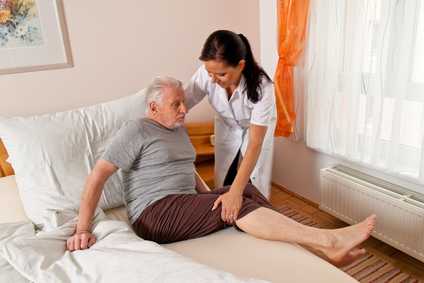 WHCoA Themes
4.  Elder justice is important given that seniors, particularly the oldest older Americans, can be vulnerable to financial exploitation, abuse, and neglect. The Elder Justice Act was enacted as part of the Affordable Care Act, and we need to realize its vision of protecting older adults from scam artists and others seeking to take advantage of them.
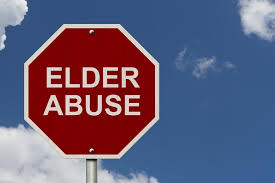 How to Provide Input to WHCoA
National Input

	Provide input directly to the WHCoA on the national website  - http://www.whitehouseconferenceonaging.gov/

NYS Process 

Provide input via a survey tool posted on the website of the Association on Aging in New York - http://www.agingny.org/WhiteHouseConferenceonAging.aspx

Participate in one of 5 regional recommendation forums in March
WHCoA Website
NYS Process to Inform WHCoA
NYS Process 

Provide input via a survey tool posted on the website of the Association on Aging in New York - http://www.agingny.org/WhiteHouseConferenceonAging.aspx

Participate in one of 5 regional recommendation forums in March
NYS Process Timeline - Website
Wednesday March 5 – Survey goes live

Wednesday, April 15 – Survey closes

Ongoing
   Website will continue to operate and will post updates on the NYS process and report of recommendations when available
NYS Process Website & Survey
Front page contains the 4 WHCoA Themes
Under each WHCoA theme there are three links
Example – Retirement Security
Background on the General Theme

Retirement Security: Financial security in retirement provides essential peace of mind for older Americans, but requires attention during our working lives to ensure that we are well prepared for retirement.Read more about Retirement Security.
Guidance Questions 
Click here for questions to consider before taking the Retirement Security survey. (These questions are only a guide to help you answer the survey questions that appear in the actual survey. The questions are for guidance purposes only and don’t necessarily have to be answered, but instead, should help you think about the variety of issues/ways to provide recommendations under this #WHCOA Retirement Security theme.)

Provide Your Recommendation
Click here to provide recommendation(s) to improve Retirement Security.
First Link – Background Information
Second Link - Guidance Questions
Third Link – Recommendations Survey
Only 4 Questions
Things to Remember
Each of the 4 general themes has its own survey. Provide your recommendation(s) under the appropriate theme(s).

Provide as many or as few recommendations as you want.

Guidance questions are to provoke thoughtful responses, they do not have to be answered.

Survey closes on Wednesday April 15th.
5 Regional Forums
Will be held on Thursday March 26 and Friday March 27
Regional Forum – Erie County
Thursday March 26
2:00 – 4:00 p.m.
Cheektowaga Senior Center
3349 Broadway, Cheektowaga 14227

RSVP to Sharon.Foley@aging.ny.gov
Regional Forum – Onondaga County
Friday March 27
10:00am - Noon
Van Duyn Center
Bea Latremore Room, 5075 West Seneca Tpk
	Syracuse, 13215
RSVP to Sharon.Foley@aging.ny.gov
Regional Forum – Albany County
Thursday March 26
1:00 – 3:00 p.m.
Beltrone Living Center
6 Winners Circle, Albany, 12205
RSVP to Sharon.Foley@aging.ny.gov
Regional Forum - NYC
Thursday March 26
Time TBD
Location TBD

RSVP to Sharon.Foley@aging.ny.gov
Regional Forum – Long Island
Friday March 27
2:00 – 4:00 p.m.
Atrium at Malloy College

RSVP to Sharon.Foley@aging.ny.gov
Sharing Recommendations with WHCoA
Wednesday April 15th – Wednesday May 13th 
Information and recommendations collected and analyzed

May 28th – Recommendations Delivered in Boston

June – Final Written Report of Recommendations Completed

July – Written Report of Recommendations Submitted to
               WHCoA
Wide Participation is Welcome!
Encourage your members/coalitions/networks to participate in any of these options.

Your expertise is needed to inform the WHCoA on policy, program, regulatory, fiscal changes needed to improve the lives of older Americans

Be creative, new ideas are important.
Questions????
Please submit any questions to:
Kelly.Mateja@aging.ny.gov

Questions will be answered and posted on
http://www.agingny.org/WhiteHouseConferenceonAging.aspx